Analysis and Modeling of Collaborative Execution Strategies for Heterogeneous CPU-FPGA Architectures
Sitao Huang1, Li-Wen Chang2, Izzat El Hajj3, Simon Garcia De Gonzalo1, Juan Gómez-Luna4,
Sai Rahul Chalamalasetti5, Mohamed El Hadedy6, Dejan Milojicic5, Onur Mutlu4, 
Deming Chen1, Wen-mei Hwu1

1University of Illinois at Urbana-Champaign, USA
2Microsoft, USA
3American University of Beirut, Lebanon
4ETH Zürich, Switzerland
5Hewlett Packard Labs, USA
6California State Polytechnic University, Pomona, USA
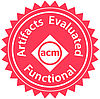 [Speaker Notes: In this work, we explore the potential of collaborative execution between CPUs and FPGAs using OpenCL high level synthesis. Based on the evaluation of different collaborative execution, we provide insights about designing CPU-FPGA applications.]
Outline
Introduction to Collaborative Computing
Analytical Models of Collaborative Computing
Evaluation
Evaluation platform
Data partitioning vs. task partitioning
Impact of kernel replication
Key Insights
Chai Benchmarks for CPU-FPGA Systems
Collaborative Computing
Traditionally, accelerators (GPUs, FPGAs, etc.) have been used as offload engines
Host Processor
System Memory
PCIe
Accelerators
Host processor offloads computation tasks to accelerators
[Speaker Notes: Traditionally, accelerators (including FPGAs) have been used as offload engines, where an entire kernel runs on the accelerator while the CPU remains idle, waiting for the result.]
Collaborative Computing
Traditionally, accelerators (GPUs, FPGAs, etc.) have been used as offload engines
Heterogeneous architectures moving towards tighter integration
Unified memory
System-wide atomics
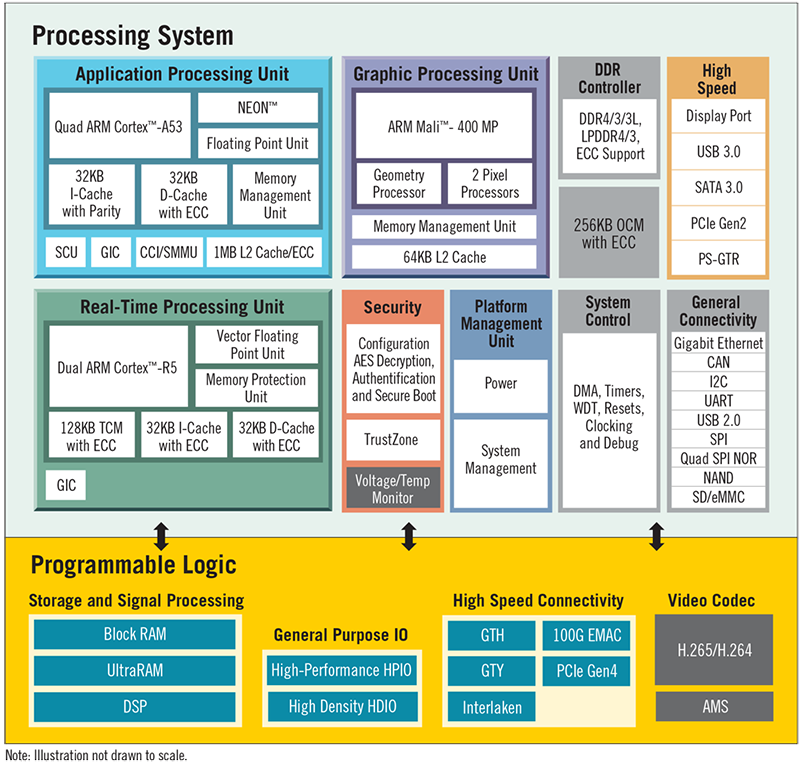 Xilinx Zynq UltraScale+ MPSoC
[Speaker Notes: More recently, vendors provide interconnect technologies that move heterogeneous architectures towards tighter integration (with unified memory and system-wide atomics support). 

The figure on the right shows one example of tight integration of ARM CPU and FPGA in Xilinx MPSoC chip.]
Collaborative Computing
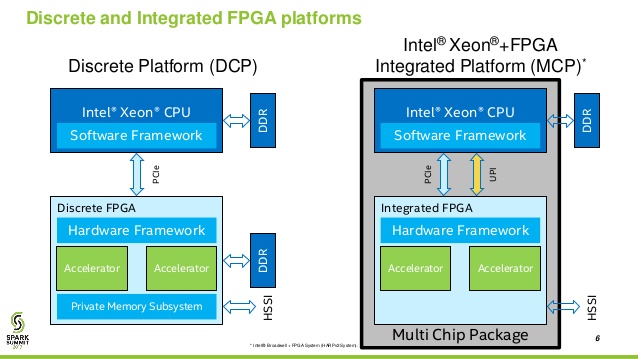 Traditionally, accelerators (GPUs, FPGAs, etc.) have been used as offload engines
Heterogeneous architectures moving towards tighter integration
Unified memory
System-wide atomics
Tighter integration allows fine-grained collaboration
HSSI
Intel Xeon + FPGA Integrated Platform (MCP)
Key challenge: identify the best CPU-FPGA collaboration strategy
[Speaker Notes: Another example is the Intel Xeon + FPGA integrated platform, where CPU and FPGA are connected via Intel UPI interconnect and PCIe. 
(click)
The trend towards tighter integration of CPUs and FPGAs enables more collaborative execution between devices. Rather than executing an entire kernel on the FPGA while the CPU is idle, collaborative execution makes better use of the overall system resources by involving both CPU threads and FPGA in the execution.
(click)
One of the key challenges of collaborative execution between CPUs and FPGAs is the identification of the best strategy for partitioning work between the CPU and the FPGA. There are two major approaches to partitioning of work, data partitioning and task partitioning. We will present both partitioning schemes in the following slides.]
Integrated Heterogeneous Systems
FPGA
Scratchpad
DMA
Our vision of an integrated heterogeneous system:
CU
CU
CU
…
CU
CU
GPU
CPU core 0
CPU core 1
CPU core N-1
…
…
L1
L1
L1
L1
L1
L2
…
L1
L1
L1
L2
Crossbar / Coherency control
LLC
Crossbar
Non-coherent bus
DRAM controller
Coherent bus
DRAM
DRAM
DRAM
DRAM
[Speaker Notes: Our vision of an integrated heterogeneous system: 
Single CPU
Multi-core CPUs 
CPU + GPU 
CPU + GPU + FPGA 
CPU + GPU + FPGA with coherency support]
Collaborative Patterns
data-parallel tasks
Device 1
Device 2
…
coarse-grained synchronization
…
…
sequential sub-tasks
…
…
…
Program Structure
Data Partitioning
[Speaker Notes: We illustrate the collaborative execution strategies using a simple example. In this example, a program consists of many data-parallel tasks that are applied to different data elements. 
Each data-parallel task consists of multiple types of sub-tasks (two in this case), and the result of the first sub-task is required for the execution of the second sub-task. 
In some cases, a program may consist of multiple phases where there is a global synchronization point across all data-parallel tasks. In OpenCL, these phases are typically expressed as separate kernels.]
Collaborative Patterns
Device 1
Device 2
data-parallel tasks
…
…
coarse-grained synchronization
…
sequential sub-tasks
…
…
…
…
…
Program Structure
Fine-grained Task Partitioning
[Speaker Notes: Depending on the system support, the task partitioning can be fine-grained or coarse-grained.]
Collaborative Patterns
Device 1
Device 2
data-parallel tasks
…
coarse-grained synchronization
sequential sub-tasks
…
…
…
Program Structure
Coarse-grained Task Partitioning
[Speaker Notes: Depending on the system support, the task partitioning can be fine-grained or coarse-grained.]
Data Partitioning
Using Canny Edge Detection (CED) as an example
Input images
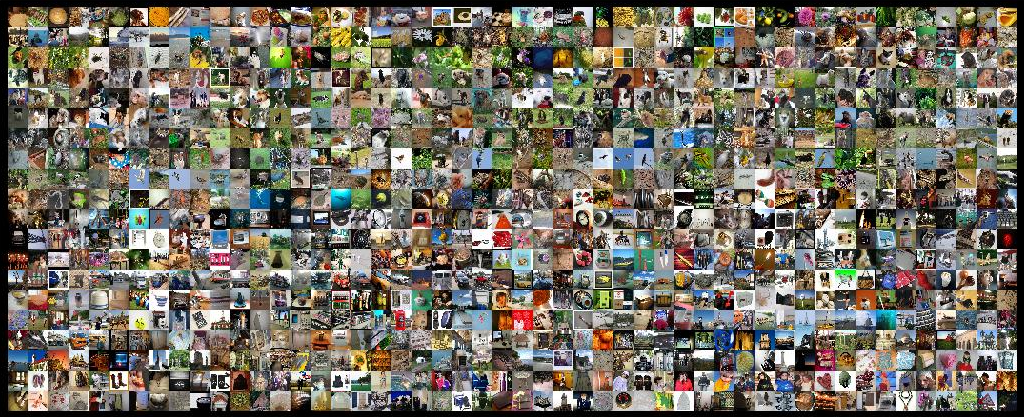 CPU
Gaussian Filter
Sobel Filter
Non-maximum Suppression
Hysteresis Thresholding
CPU Implementation
Output images
[Speaker Notes: All images are processed by CPU]
Data Partitioning
Using Canny Edge Detection (CED) as an example
Input images
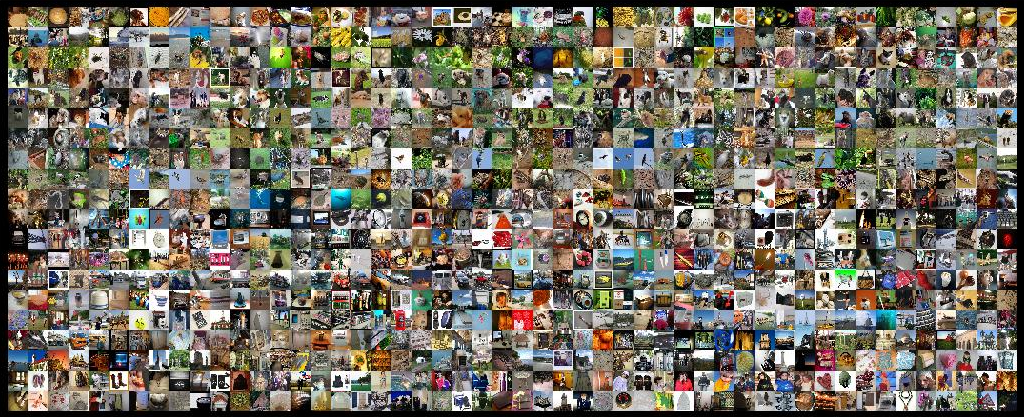 CPU
FPGA
Gaussian Filter
Sobel Filter
Non-maximum Suppression
Hysteresis Thresholding
FPGA Acceleration
Output images
[Speaker Notes: CPU offloads all the computation tasks to FPGA. All images are processed by FPGA. CPU is idle.]
Data Partitioning
Using Canny Edge Detection (CED) as an example
Input images
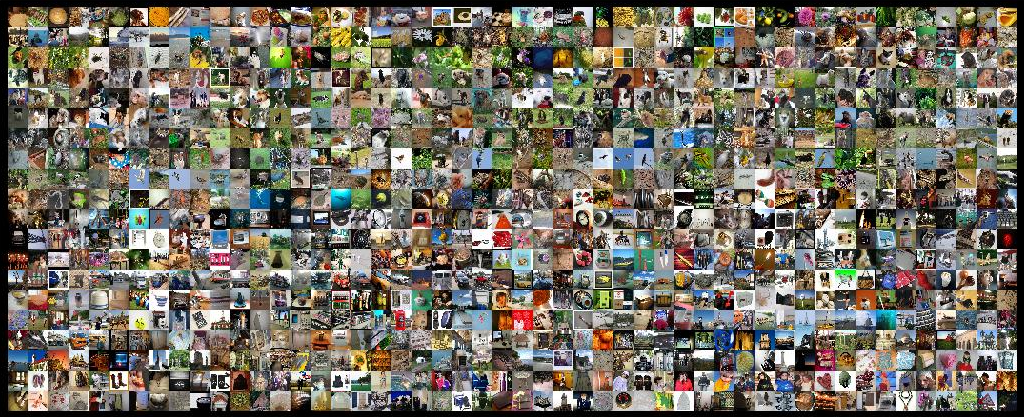 CPU
FPGA
Gaussian Filter
Gaussian Filter
Sobel Filter
Sobel Filter
Non-maximum Suppression
Non-maximum Suppression
Hysteresis Thresholding
Hysteresis Thresholding
CPU-FPGA Collaboration
Output images (CPU part)
Output images (FPGA part)
[Speaker Notes: CPU and FPGA collaboratively work on separate sets of input dataset.]
Data Partitioning vs. Task Partitioning
Using Canny Edge Detection (CED) as an example
Input images
Input images
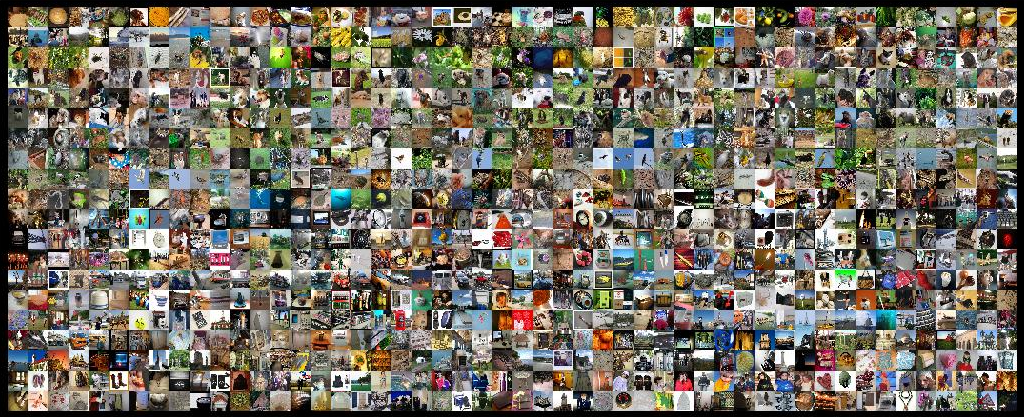 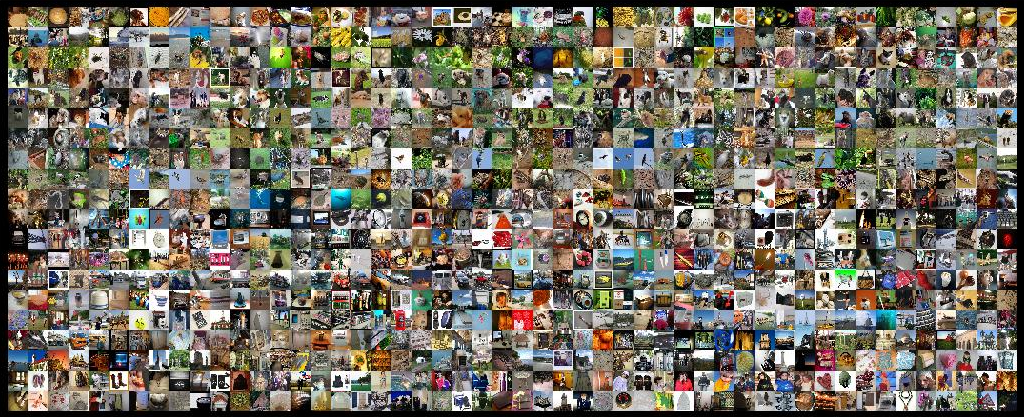 CPU
FPGA
FPGA
Gaussian Filter
Gaussian Filter
Gaussian Filter
Sobel Filter
Sobel Filter
Sobel Filter
CPU
Non-maximum Suppression
Non-maximum Suppression
Non-maximum Suppression
Hysteresis Thresholding
Hysteresis Thresholding
Hysteresis Thresholding
Output images (CPU part)
Output images (FPGA part)
Output images
[Speaker Notes: In task partitioning, both FPGA and CPU process the whole set of input data. FPGA and CPU executes different functionalities in the application.]
Another Data Partitioning Example: Image Histogram
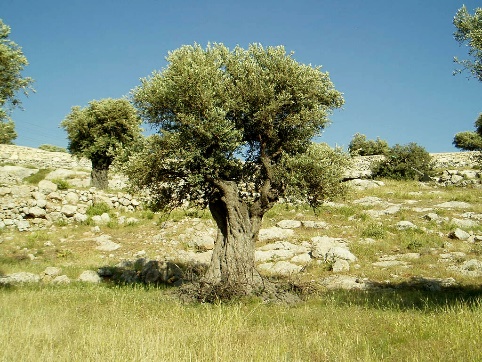 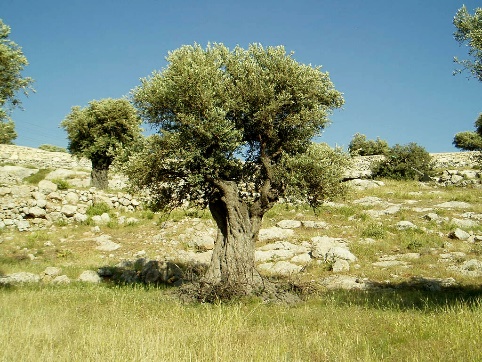 CPU
CPU
FPGA
FPGA
Input pixels distributed across devices
Output bins distributed across devices
[Speaker Notes: Here is another data partitioning example. Data partitioning for image histogram can be done in two different ways: input pixels partitioning and output bins partitioning.]
Analytical Models
[Speaker Notes: We build analytical models to better understand the performance of different collaboration schemes.]
Analytical Models
Data partitioning
FPGA
CPU
…
…
Total CPU execution time (sequential execution)
Total FPGA execution time (sequential execution)
[Speaker Notes: First of all, let’s take a look at data partitioning. The execution time is bounded by the slower device.]
Analytical Models
Data partitioning
FPGA
CPU
…
…
Workloads of CPU and FPGA workers are balanced
Coarse-grained 
task partitioning
Fine-grained 
task partitioning
Analytical Models
CPU
FPGA
CPU
FPGA
…
…
…
…
…
(Assume sub-tasks are very fine-grained)
[Speaker Notes: For fine-grained task partitioning, we assume sub-tasks are very fine-grained, and this way CPU and FPGA can collaborate closely, and the execution on two devices are perfectly overlapped. Therefore the execution time is bounded by the slower device. 

For coarse-grained task partitioning, the execution time for multiple tasks are the sum of execution time of each task.]
Chai Benchmark Suite
Chai: Collaborative Heterogeneous Applications for Integrated-architectures
Chai benchmark suite: 
	chai-benchmarks.github.io
14 benchmarks covers data partitioning, fine-grain task partitioning, and coarse-grain task partitioning patterns
OpenCL, C++ AMP, and CUDA versions
Unified memory and system-wide atomic versions and traditional discrete architecture versions
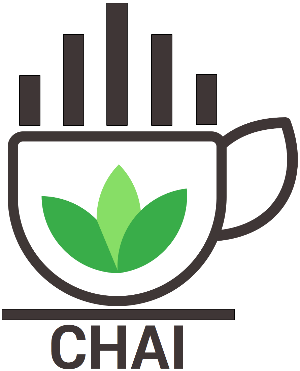 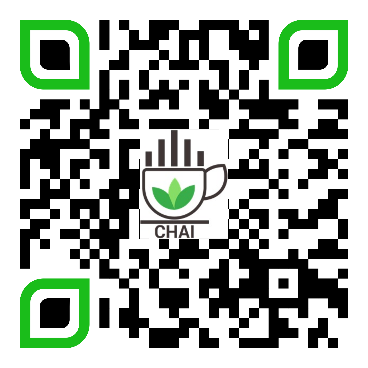 Evaluated Chai Benchmarks
OpenCL-D (OpenCL discrete architecture) versions of these benchmarks are used.
Evaluation Platforms
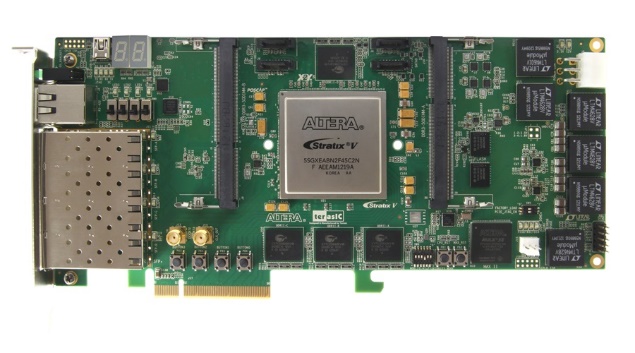 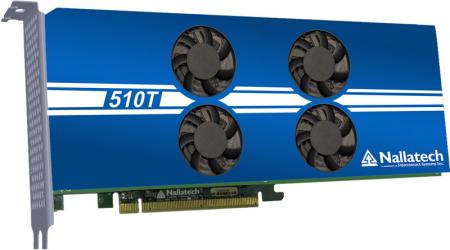 [Speaker Notes: We evaluated CPU-FPGA collaborative computing schemes on two systems with PCIe-based FPGAs. One system has one Intel Stratix 5 FPGA, the other has one Intel Arria 10 FPGA. Both FPGAs are high-end FPGAs. Arria 10 FPGA is larger and has much more DSPs than Stratix V FPGA (1518 DSPs vs. 256 DSPs, ~6 times difference). Besides, Arria 10 FPGA has harden floating-point DSPs which make floating-point operations faster.]
Intel OpenCL SDK for FPGA
Intel OpenCL SDK for FPGA is used to compile and synthesize host executable and FPGA design
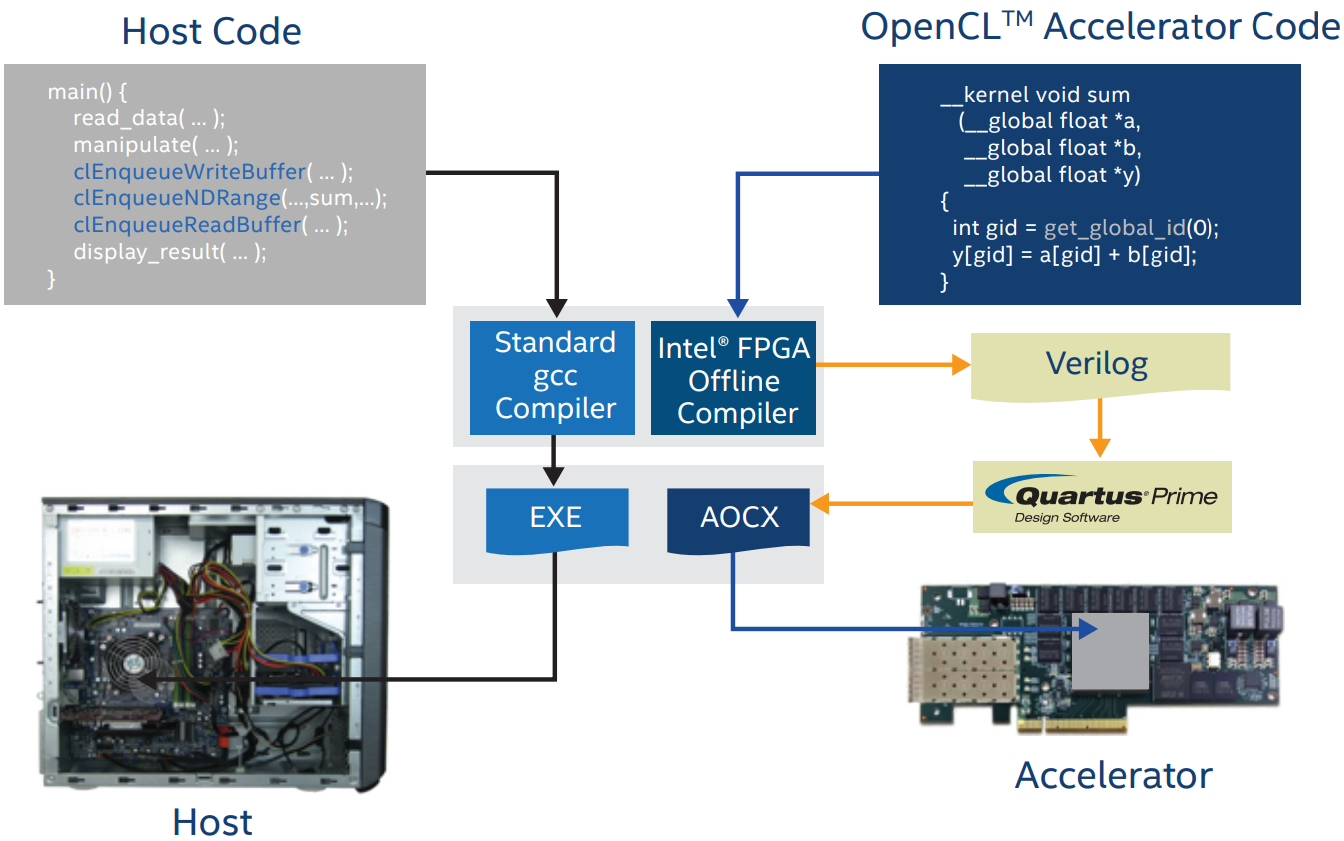 [Speaker Notes: We use Intel OpenCL SDK for FPGA is used to compile and synthesize host executable and FPGA design. 
The OpenCL host code is compiled with standard gcc compiler, 
The OpenCL kernel code is synthesized to FPGA design. 
After FPGA is programed, the FPGA can be invoked as OpenCL device from CPU side.]
Compute Unit Replication
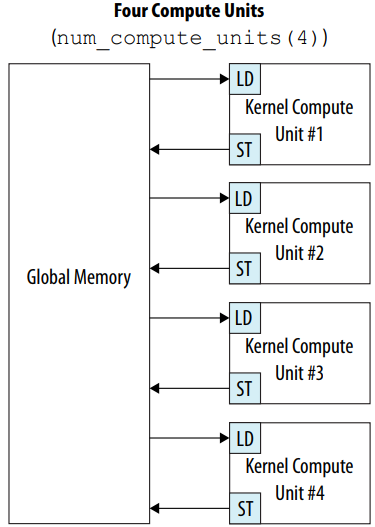 OpenCL kernels are synthesized to compute units on FPGA
The compute units on FPGA can be replicated by adding num_compute_units attribute in the OpenCL kernel code
num_compute_units attribute modifies the number of compute units to which work-groups can be scheduled, which also modifies the number of times a kernel accesses global memory
We evaluate the impact of compute unit replication
Intel® FPGA SDK for OpenCL™ Best Practices Guide
Evaluation: Canny Edge Detection (Data Partitioning)
optimal
Dynamic data partitioning: assigning batch of data parallel tasks to idle devices, achieving dynamic workload balance
Evaluation: Canny Edge Detection (Data Partitioning and Task Partitioning)
[Speaker Notes: Here we compare all the different collaborative schemes for Canny Edge Detection.]
Evaluation: Random Sample Consensus(Data Partitioning and Task Partitioning)
[Speaker Notes: Reason for Stratix V performs better than Arria 10: The board support package for the Arria 10 FPGA board is not mature enough.]
Bézier Surface (BS, Data Partitioning)
Histogram (HSTO, Output Data Partitioning)
Kernel Replication – Data Partitioning
We evaluated the performance under different kernel replication factors.
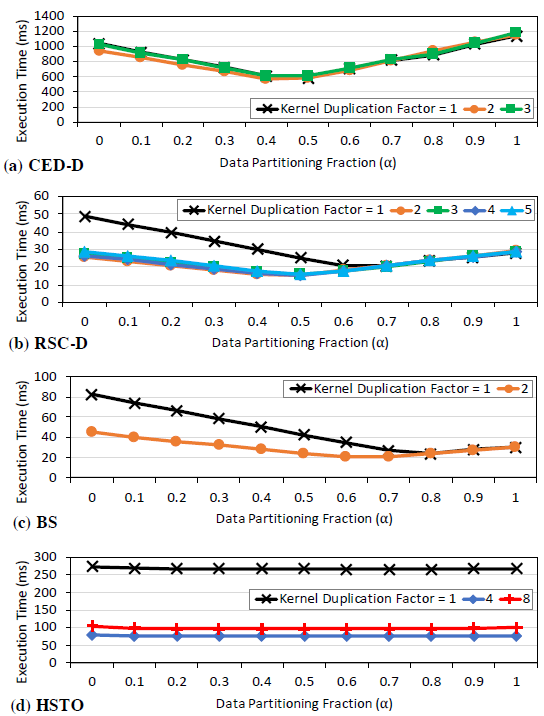 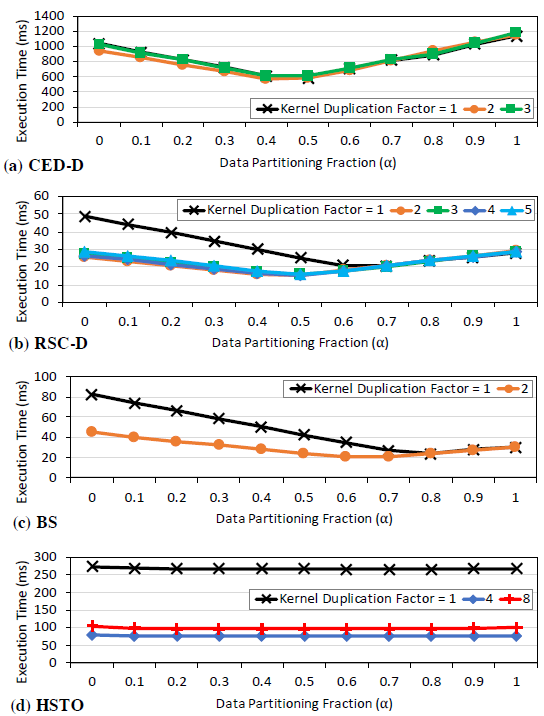 [Speaker Notes: CED-D: not sensitive to kernel replication. 
RSC-D and HSTO: after some point, further kernel replication won’t help.]
Kernel Replication – Task Partitioning
We evaluated the performance under different kernel replication factors.
SSSP
TQ
TQH
[Speaker Notes: SSSP contains much more atomic operations than TQ and TQH. The overhead of atomic operation in OpenCL SDK for FPGA is high.]
Impact of Replication
Canny Edge Detection
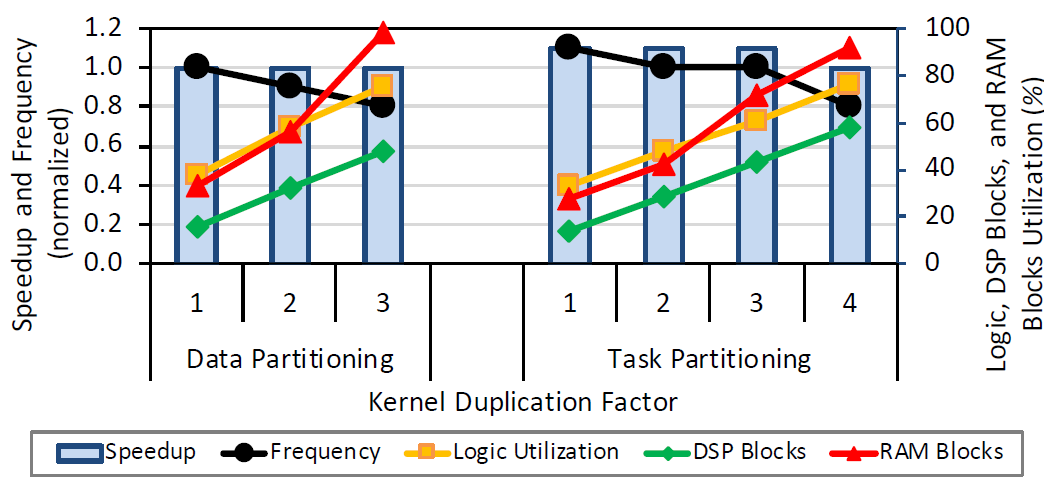 Kernel Replication Factor
Replication factor for this application has little impact on performance
Further profiling reveals the reason of performance saturation is the saturation of the memory bandwidth
Task partitioning can afford a larger replication factor
[Speaker Notes: The FPGA resources are not the bottleneck in this example. The reason of performance saturation is the saturation of the memory bandwidth.]
Impact of Replication
Random Sample Consensus
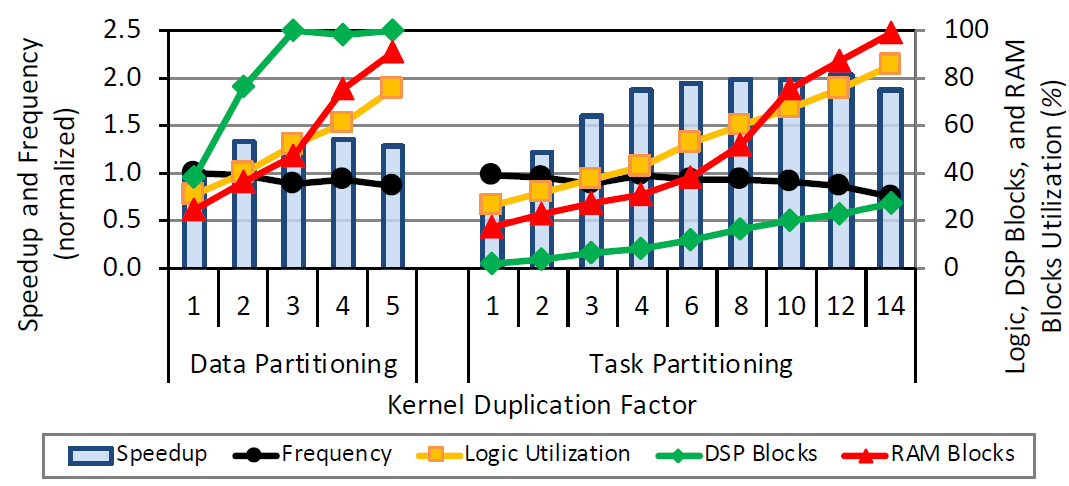 Kernel Replication Factor
Replication improves performance of this application
Bounding resource: DSP blocks
Task partitioning releases the pressure on DSP block and thus can afford a larger replication factor
[Speaker Notes: the first stage of RSC-D performs a large amount of floating-point computations. In data partitioning, DSP blocks are the bounding resources. 

In task-partitioning, we offload the first stage of RSC to CPU, then FPGA resource utilization drops significantly (compared to data partitioning). This enables further replication and better performance.]
Key Insights
Collaborative execution is beneficial
Data partitioning requires careful choice of partitions to provide the highest performance
Task partitioning generally enables more kernel replication on the FPGA than data partitioning
Data partitioning inflicts less burden on programmers and has less communication overhead than task partitioning
OpenCL stack provides a convenient programming model while there is still room for better programmability and higher performance
[Speaker Notes: Based on the performance evaluations we have conducted, we summarize five insights for developers of CPU-FPGA systems.
(1) Collaborative execution is beneficial
(2) Data partitioning requires careful choice of partitions to provide the highest performance
(3) Task partitioning generally enables more kernel replication on the FPGA than data partitioning
(4) Data partitioning inflicts less burden on programmers and has less communication overhead than task partitioning
(5) OpenCL stack provides a convenient programming model while there is still room for better programmability and higher performance]
Chai Project
Papers:
Analysis and Modeling of Collaborative Execution Strategies for Heterogeneous CPU-FPGA Architectures. ICPE’19. (this work)
Collaborative Computing for Heterogeneous Integrated Systems. ICPE’17 Vision Track.
Chai: Collaborative Heterogeneous Applications for Integrated-architectures. ISPASS’17.
Chai Benchmark Suite:
Website: chai-benchmarks.github.io
Code: github.com/chai-benchmarks/chai
Online Forum: groups.google.com/d/forum/chai-dev
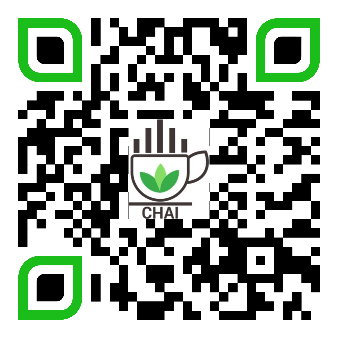 [Speaker Notes: All the synthesizable OpenCL code have been released in Chai benchmark suite.]
Analysis and Modeling of Collaborative Execution Strategies for Heterogeneous CPU-FPGA Architectures
Sitao Huang1, Li-Wen Chang2, Izzat El Hajj3, Simon Garcia De Gonzalo1, Juan Gómez-Luna4,
Sai Rahul Chalamalasetti5, Mohamed El Hadedy6, Dejan Milojicic5, Onur Mutlu4, 
Deming Chen1, Wen-mei Hwu1

1University of Illinois at Urbana-Champaign, USA
2Microsoft, USA
3American University of Beirut, Lebanon
4ETH Zürich, Switzerland
5Hewlett Packard Labs, USA
6California State Polytechnic University, Pomona, USA
Thanks!
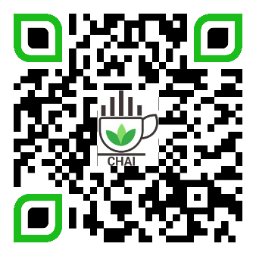 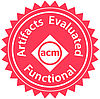